Office of Research and Development
VAEDA Program  |  September 2022
VA ElectronicDetermination Aid (VAEDA)
Eternal Knowledge

Dr. MOLLY KLOTE
Deputy CRADO for Enterprise Support, Veterans Health Administration (VHA)
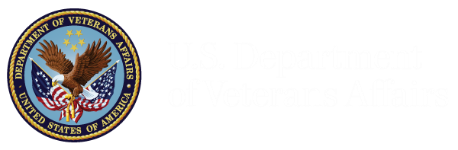 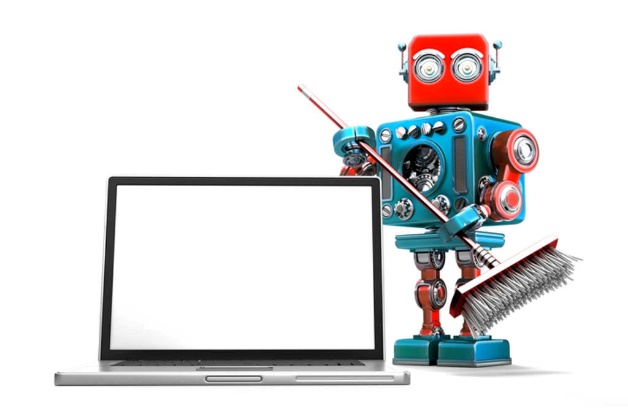 Webinar Housekeeping
Recording - A recording of this session and the associated handouts will be available on ORPP&E’s Education and Training website within one week post-webinar.

Close Captioning - now available with the new Webex platform. There should be a CC button at the bottom left of your Webex screen.

Experiencing Sound Issues? - call in using the number on your registration confirmation email.
Q&A - Please use the Q&A feature to submit questions.  
Be sure to send questions to “All panelists.”
Questions will be addressed at the end of the webinar.

Webinar Archive - All ORPP&E webinars can be found here: https://www.research.va.gov/programs/orppe/education/webinars/archives.cfm

Post-Webinar Evaluation Survey - We would be ever so grateful if you would complete the post-webinar evaluation survey that pops up once you exit the webinar.
For questions, please use Q&A box and address to “All Panelists.” 
All Webinars will be recorded and posted within one week.
CONTENTS
1.  VAEDA Overview
2.  VAEDA Timeline
3.  How VAEDA Works
4.  Statistics
5.  Live Demonstration
6.  Q&A
VAEDA OVERVIEW
What is VAEDA?
The VA Electronic Determination Aid (VAEDA) is a decision support tool created to: 
Reduce variability in regulatory preliminary determinations for proposed research, quality improvement, program evaluation, and innovation projects.
Decrease administrative burden on research offices and IRB members.
The VAEDA tool intends to harmonize and standardize project (research/not research) classifications for all VA facilities. 
NOTE: Research studies that are known to need an IRB review (clinical trial) or involve animals (IACUC review) do not need to go through the VAEDA process.
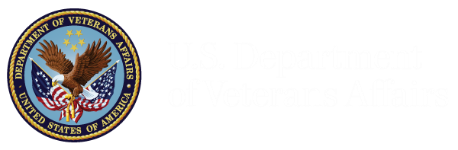 Sorting Hat
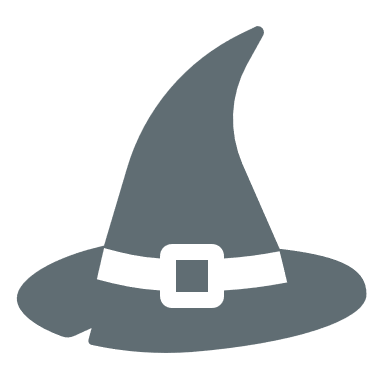 Think of the VAEDA tool as the sorting hat from the Harry Potter movies.
VAEDA helps to tell the project owner where a project should be routed for approval, since research offices and IRBs/RDCs have no authority to approve anything that is not research.
We are working with Quality Management to identify where not research determinations should be routed. Currently, it is up to the individual facility and program wanting to conduct the non-research activity.
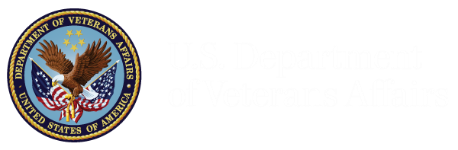 Benefits of the VAEDA tool
Increases accuracy in the research preliminary determination process by standardizing the questions asked and the information provided to project owners which decreases regulatory risk for VHA
Reduces time to preliminary determination result
Saves resources (time, funds, etc.) that can then be applied elsewhere within the VAMC
Adds increased capability for the VA by having all determinations consolidated in one platform, allowing the VA to see all preliminary determinations
Increases efficiency of research offices and IRBs
Promotes access to preliminary determinations for facilities without research offices
Democratizes education regarding determinations to all project owners
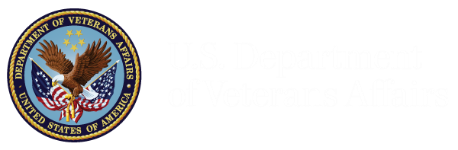 VAEDA TIMELINE
We are here
Phase 3
September 2022
Phase 1
Dec. 2021 – March 2022
Phase 2
April – August 2022
Phase 4
Late 2022
VAEDA Development Process

Logic development & proof of concept
Initial testing
VAEDA soft launchSelect VAMCsinvited to utilize VAEDA & provide feedback
Soft Launch Analysis Phase

VAEDA improvements will be made based on feedback received during soft launch

500 Completed Determinations
Full Launch

VAEDA will be available to all VAMCs for use
iVAEDA

VAEDA logic incorporated into IRBNet
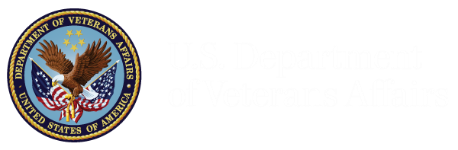 Long Term Plan
VAEDA is the validated enterprise solution for research determinations. 
All VA medical facilities have access to the VAEDA platform. Through this decision support tool, VA facilities, researchers, committee chairpersons and determination officials will save time, energy and money on the research determination process.
Medical centers with research programs will have a version of VAEDA created inside of VAIRRS (iVAEDA - wizard) to facilitate the review of the preliminary determination into VAIRRS.
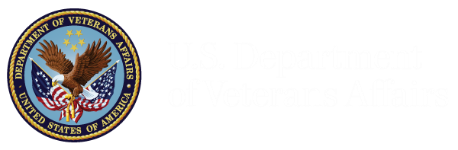 How does VAEDA work?
Project leaders (or designees) will interact with a decision support tool and answer questions regarding their proposed project. The VAEDA tool will, based on the logic questions answered, produce a preliminary determination. For example, if your project meets the regulatory definition of “human subjects research,” the VAEDA tool will help to further refine the determination to an exemption category in 38 CFR 16 (if applicable). 

The VAEDA tool will also provide the user with next steps for the project based on the determination and requirements for privacy, information security, and IRB review (as applicable).
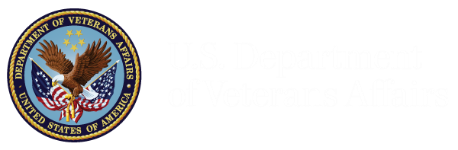 VAEDA STATISTICS
As of Sept. 20, 2022
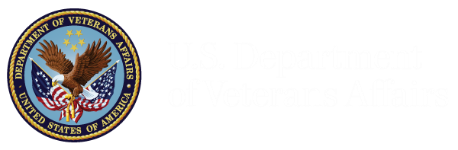 LOCAL VAEDA SITE ADMINISTRATORS
Each facility can have one or more administrators assigned to see all of the preliminary determinations in the system for their facility.
NOTE:  Just because a project owner creates a preliminary determination, that does not mean that the project will ever actually be done. 
The preliminary determinations in VAEDA are intended to be provided to an approving authority (e.g., research into VAIRRS, not research to local process) to complete a final determination and move through the approval process.
Local decision regarding final determination are final.
VAEDAsupport@VA.gov would like to be informed when a project preliminary determination does not align with the final determination if an issue is found with the logic of the VAEDA tool.
To register Site Administrators for your site, submit your request here: https://forms.office.com/g/FXT4g6tYVr
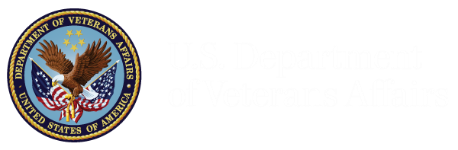 LIVE DEMONSTRATION
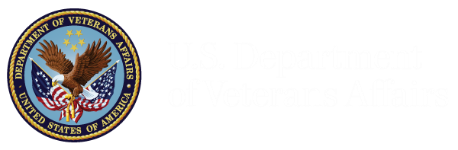 QUESTIONS?
REFERENCES
VAEDA Tool: https://vhacdwdwhvda01.vha.med.va.gov/vaeda/home#/ 
VAEDA Site Admin Request Form: https://forms.office.com/g/FXT4g6tYVr 
VAEDA Homepage: https://www.research.va.gov/programs/orppe/vaeda.cfm
[Speaker Notes: SITE ADMIN FORM
VAEDA TOOL LINK
HOMEPAGE]
Dr. Molly Klote, System Owner
Jeff Ferraro, Informaticist/Technical Lead
Angela Foster, Program Manager
Alli Schulman, Communications